Introduction: defined contribution plan
Retirement Benefits Training
Fiscal year 2024
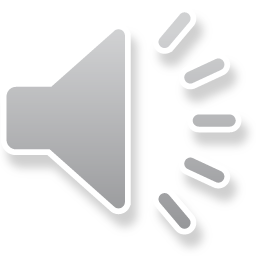 Who can participate?
State Optional Retirement Program (State ORP).
Alternative to defined benefit plan for eligible employees. 
Available to employees of:
State agencies;
Public school districts;
Public higher education institutions; and
Participating charter schools. 
Optional employers, such as municipalities and local governments, are not eligible to participate.
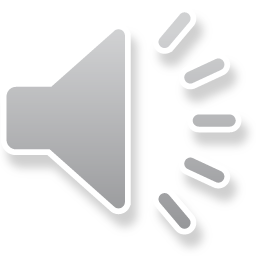 2
Defined contribution plan features
Participant self-directs investments, and benefit is balance in their account.
Contributions remitted directly by employer to participant’s account with chosen service provider:
Employee contributes rate equal to SCRS employee contribution; and
Employer contributes at same rate as SCRS employer rate.
5% of gross pay contributed directly to participant’s account with chosen service provider.
Remaining employer contribution remitted to SCRS.
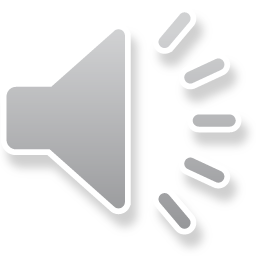 3
Defined contribution plan features
Immediate rights to account balance at:
Termination from all covered employment; or
Age 59½. 
Account is portable.
May rollover savings into account from other qualified retirement plans. 
Can choose how funds are distributed when eligible. 
Incidental death benefit for active employees.
View the State ORP at a Glance flyer.
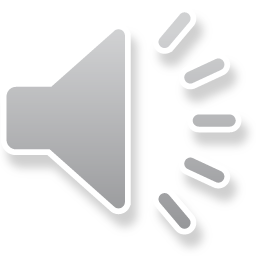 4
Defined contribution plan limitations
Participant pays administrative and investment management fees.
Participant assumes investment risk.
Participant assumes longevity risk.
No disability protection.
No benefit adjustments.
Not eligible for monthly annuity from PEBA.
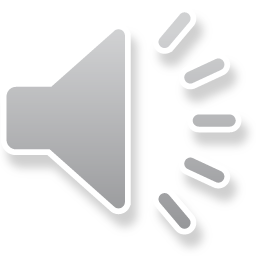 5
6